Multiply 2-digit numbers using partial products
Let’s Review
You can use base-ten blocks to multiply smaller numbers.
Use blocks or quick pics to multiply:
24 x 3
= 72
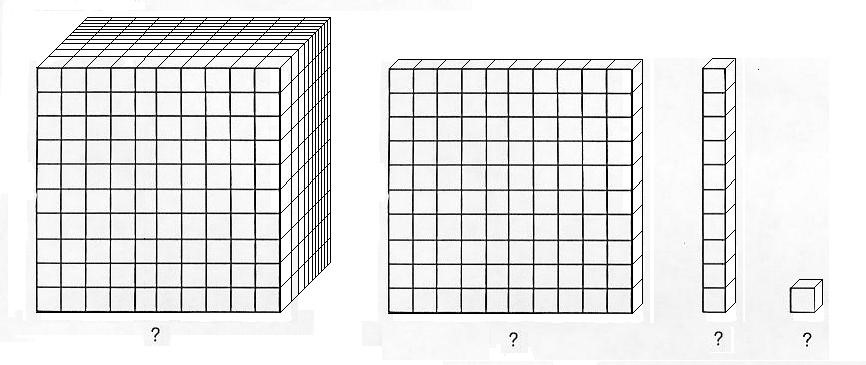 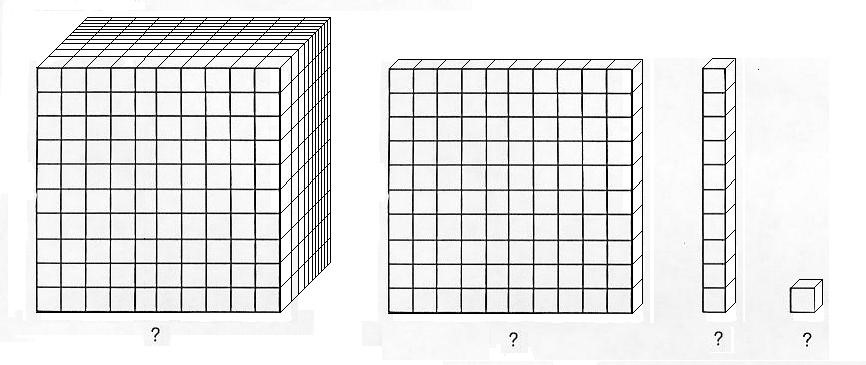 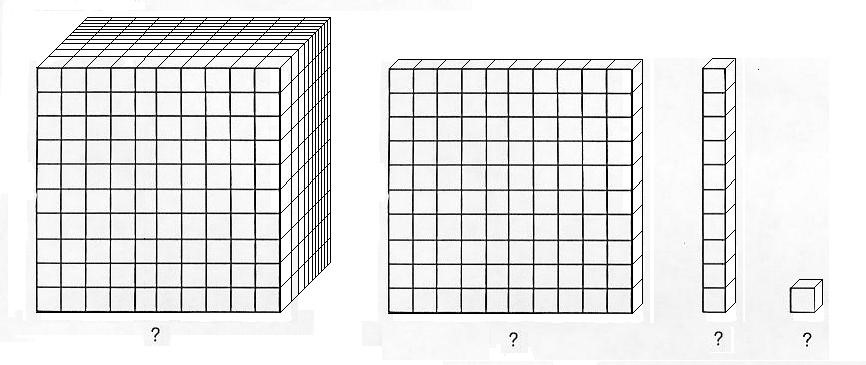 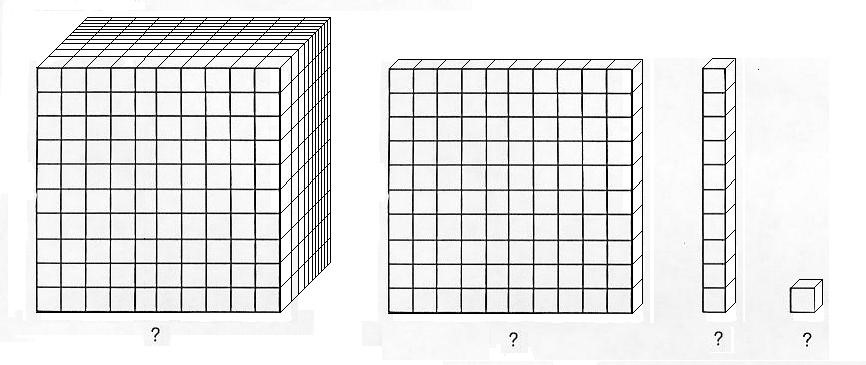 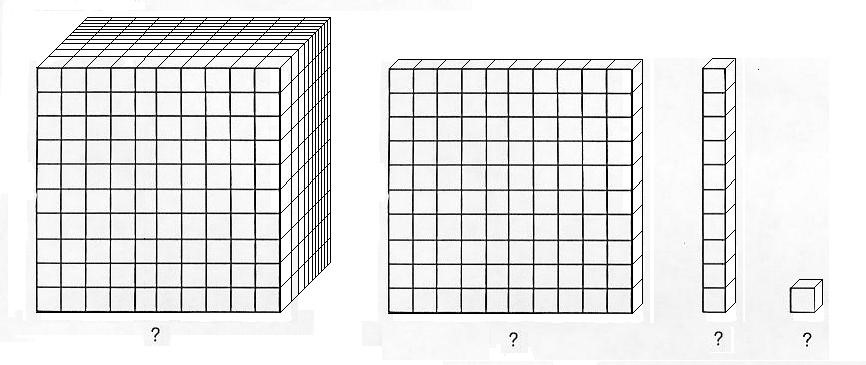 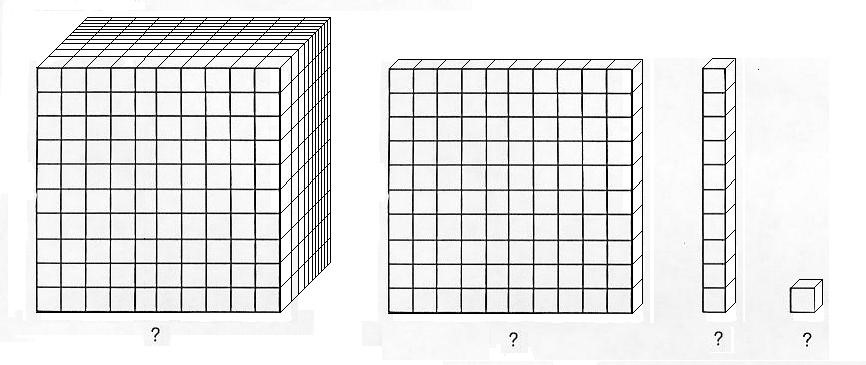 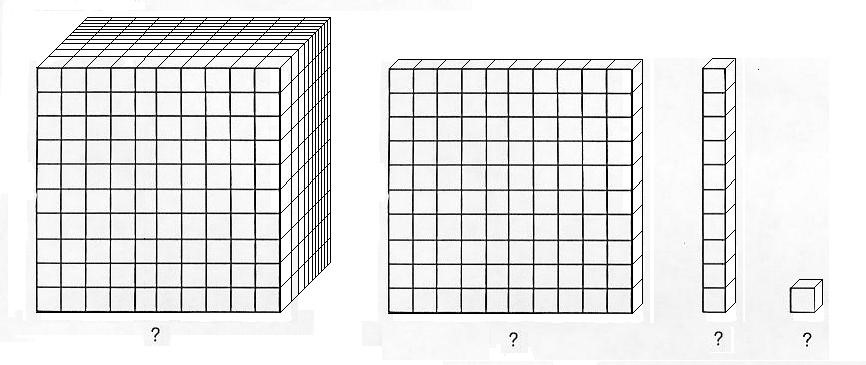 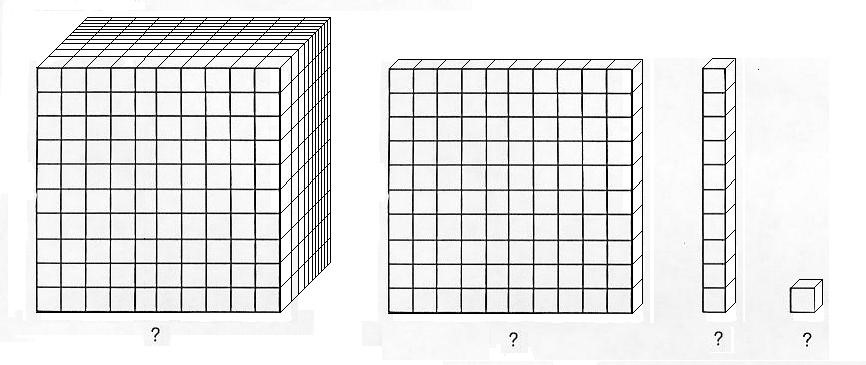 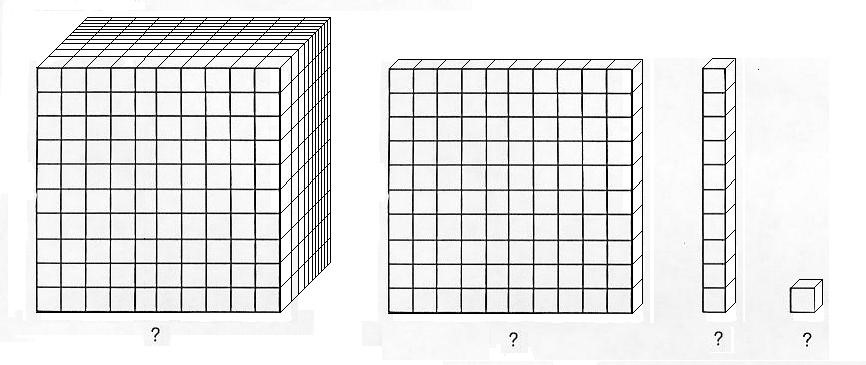 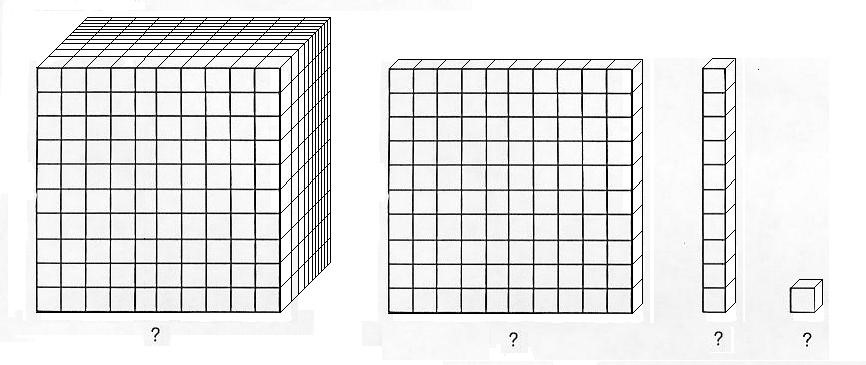 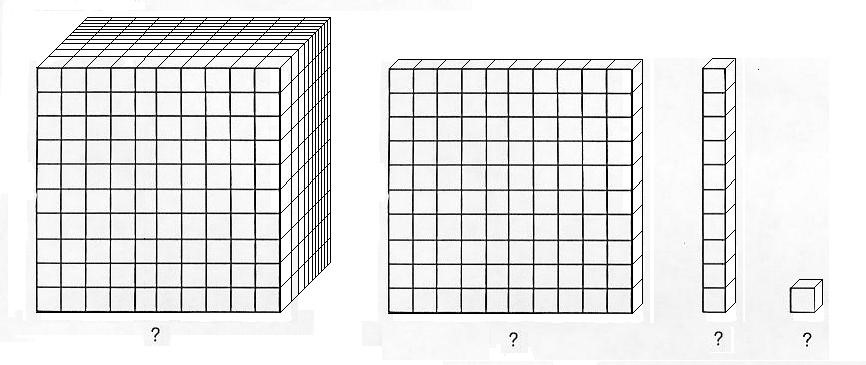 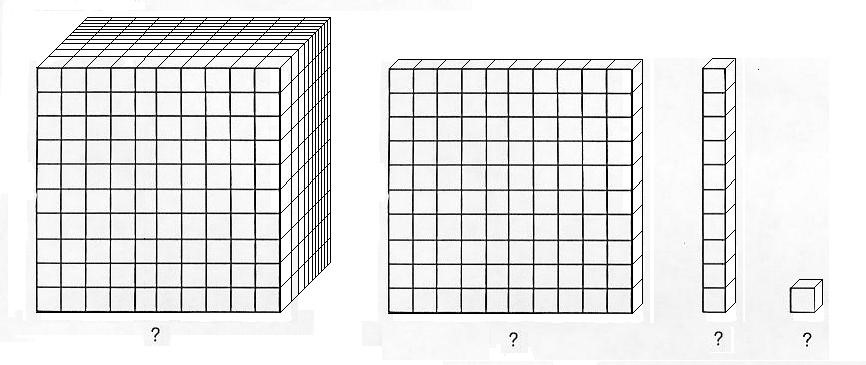 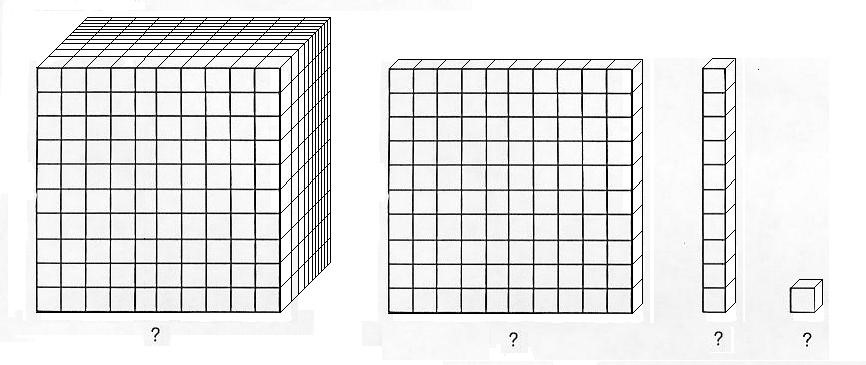 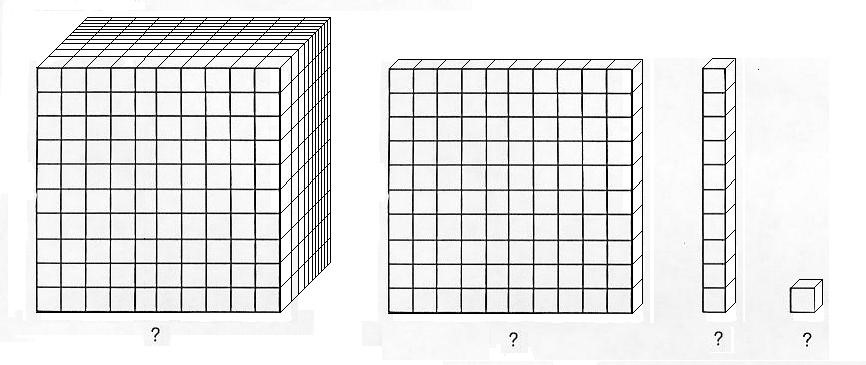 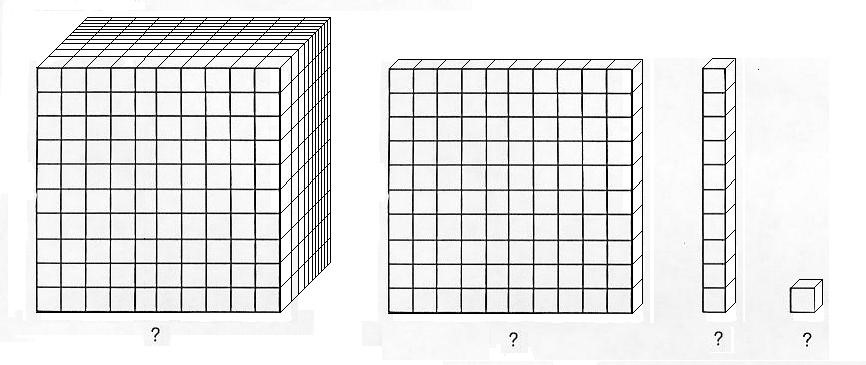 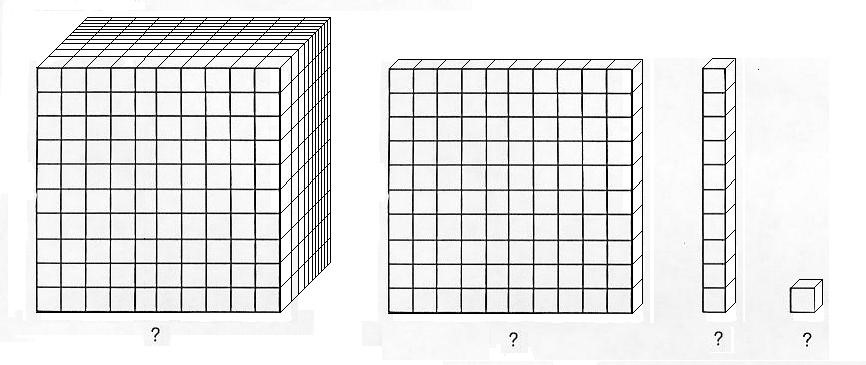 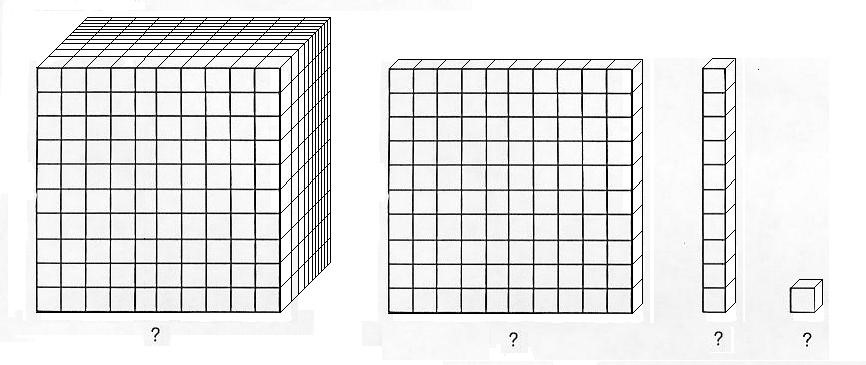 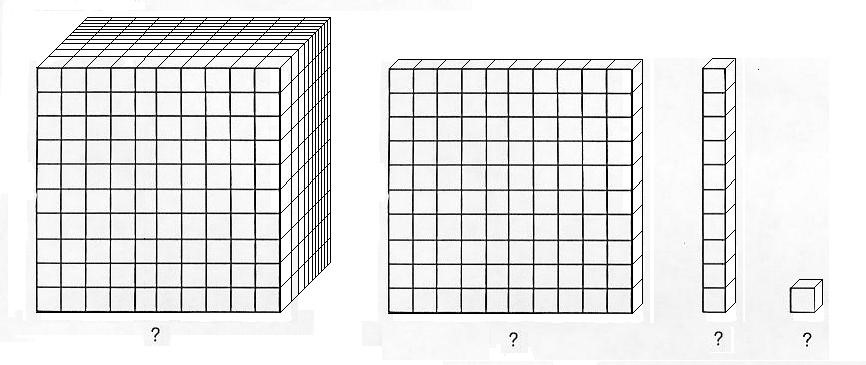 [Speaker Notes: Count up by 10s (20,40,60) Count up by 1s (64,68,72)

Why is this an inefficient strategy for bigger numbers such as 34 x 43?]
Let’s Review
You can multiply bigger numbers using the expanded form and the area model.
24 x 3
20 +  4
3
60
12
= 72
Let’s Review
You can multiply bigger numbers using the expanded form and the area model.
24 x 36
20 +  4
30
3
60
12
600
120
= 72
+
= 864
120
24
6
I can multiply using partial products.
Then I add the partial products.
4
3
43
43 x 64 = ?
6
4
x
64
40
3
40
3
2400
60 x 40
60
60
180
60 x 3
4
160
4
4 x 40
+
12
4 x 3
2,752
Try your own!
[Speaker Notes: 60 groups of 4 tens is 240 tens or 2400
60 groups of 3 ones is 180 ones
4 groups of 4 tens is 16 tens or 160
4 groups of 3 ones is 12 ones

(students can work from the ones to the hundreds, just ensure they line up the ones place in the partial products)]
Solve
Try it Out!
What is the value of 28 and 42?
[Speaker Notes: 800 (20 x 40)
400 (20 x 2)
320 (8 x 40)
4  (8 x 2)
=1524]
A multiplication problem is shown.Find the missing partial product.
24
 x   32
    600
        
      40
+      8
    768
Ⓐ 1,200
Ⓑ 400
Ⓒ 120
Ⓓ 80
[Speaker Notes: c]